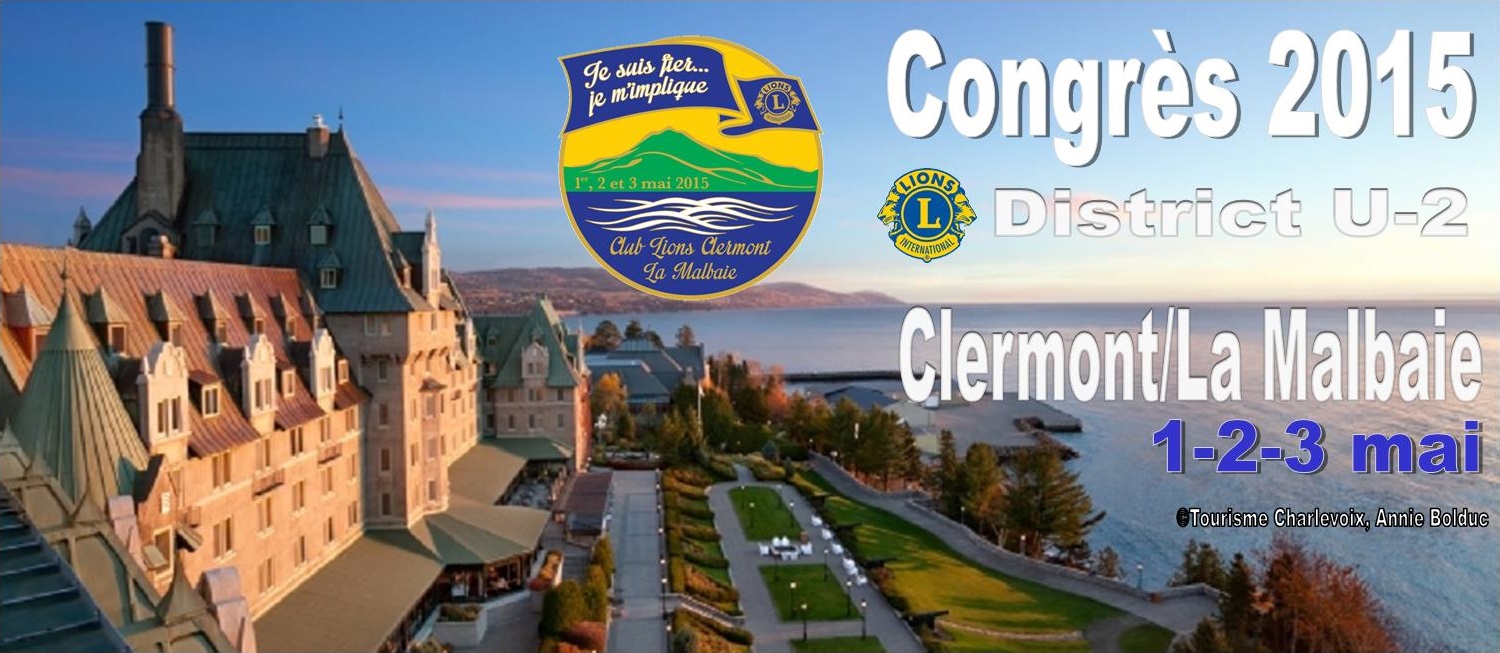 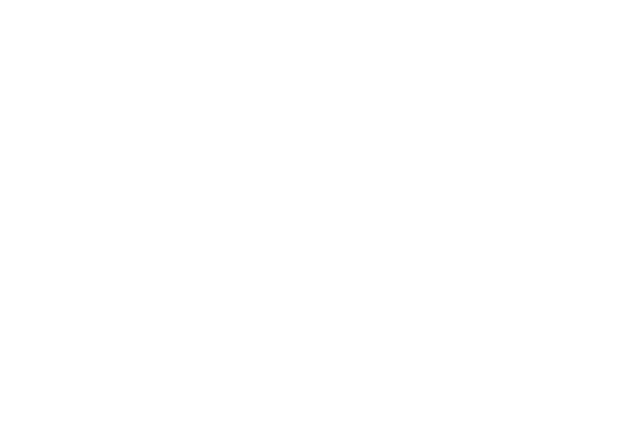 Congrès U2 1-2-3 mai 2015
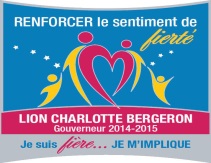 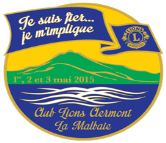 Bienvenueà l’atelier d’Animateur
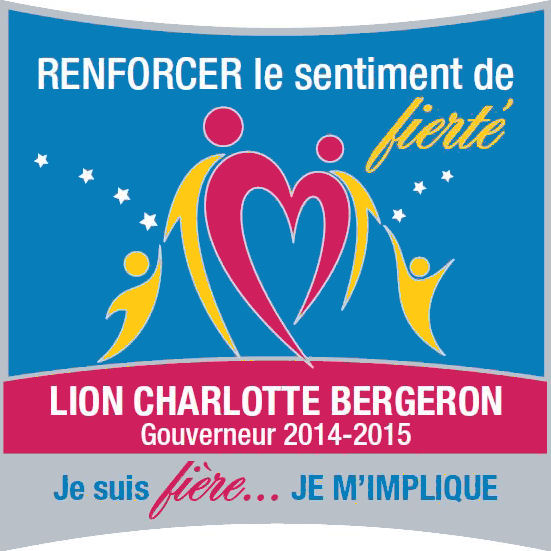 Le 2 mai 2015
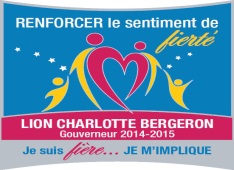 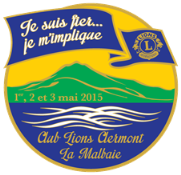 Buts de l’atelier
1- Expliquer le rôle de l’animateur.  

2- Donner ses prérogatives.

3- Donner des moyens

4- Échanger des trucs.
Origine du « Lion animateur »
Depuis quand?
Londres début des années 20
Pourquoi?
Mettre du « PEP» dans les réunions
Nom d’origine
Tordeur de queue, « TAIL TWISTER»
Particularités
Seul dictateur ayant  l’affection de toutes ses victimes
Seul officier n’ayant pas de règle précise a respecter
Les amandes qu’il donne sont sans appel
Il ne peut être mis a l’amande, sauf consentement unanime
                                      de tous les membres incluant le sien
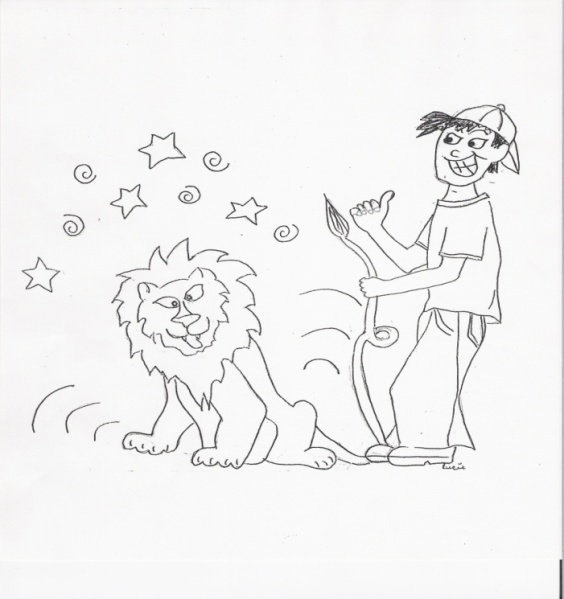 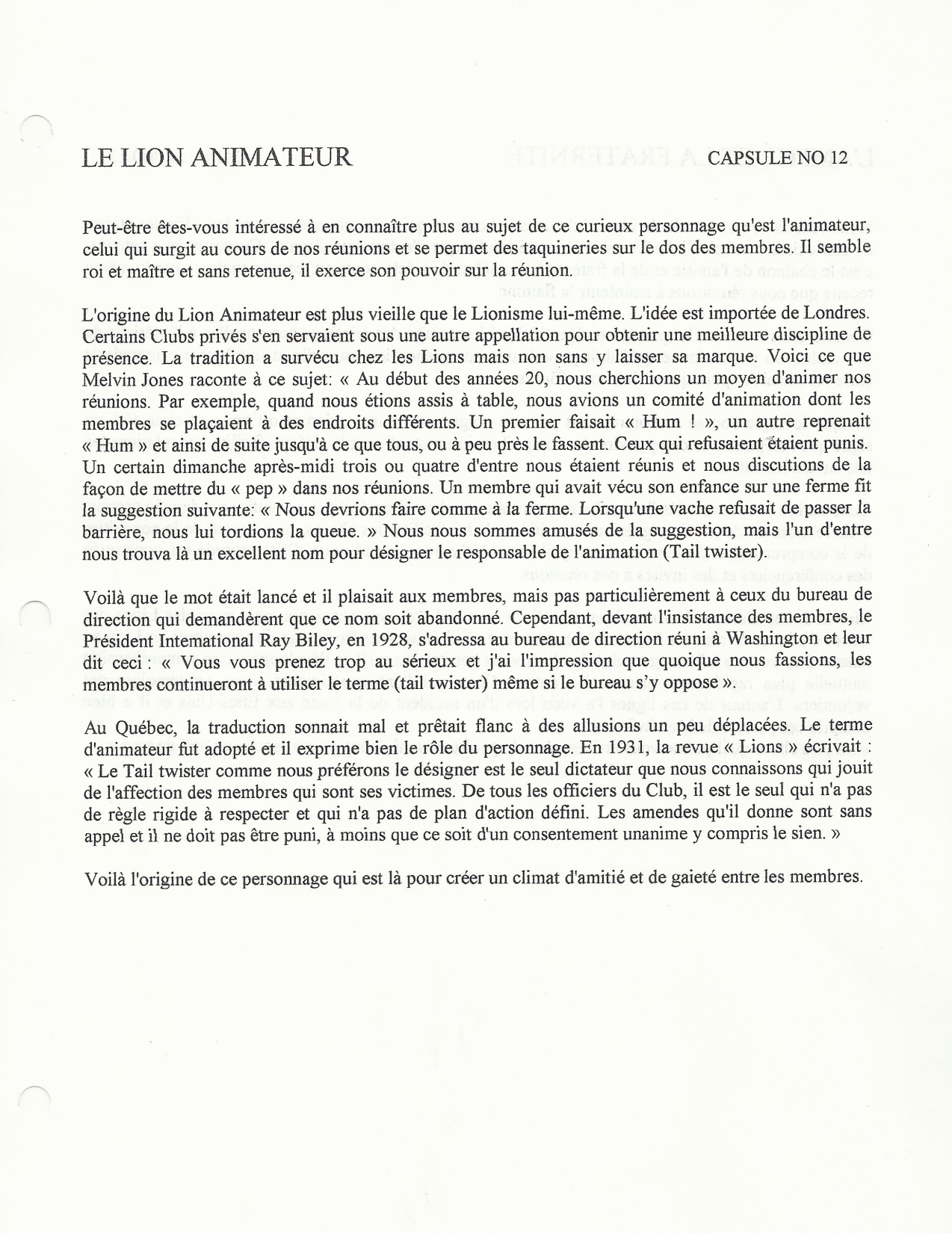 Objectifs de l’animation dans les clubs
Envers les membres
Créer de la camaraderie, l’harmonie, l’amitié
Mieux se connaître entre membres
Promouvoir l’enthousiasme
Améliorer l’intérêt des membres

Envers le club
Connaissances du Lionisme:
(International, Club, Zone, District, District Multiple U)
Relâchement positif, entracte
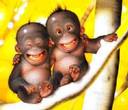 Rôle de l’animateur
L'animateur est le pilote de la réunion, son rôle est de mettre en mouvement le groupe vers les objectifs de fraternités, d’amitié. 
Rendre le groupe et la réunion plus efficaces.
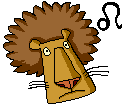 L'animateur doit faire preuve : d'un dosage approprié de directivité et de   démarche participative… d'affirmation de soi et de tonicité de convivialité et d'humour pour détendre l’assembléede sérénité face aux incidents ou difficultéséventuelles de certains membresd'écoute et d'ouverture aux retours des membres
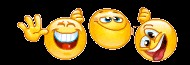 L‘animation doit être la plus participative et interactive possibleL’animateur doit être un psychologue et réagir selon le membre
Regarder alternativement chaque membre du groupe : le regard est un moyen " d'adresser la parole ", car ne pas regarder un ou plusieurs membres de groupe revient à les ignorer, et est sujet à  les désintéresser de l’animation.
Réagir selon chaque membre
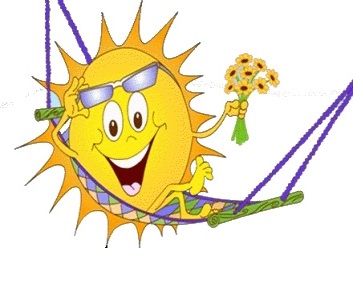 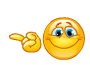 Petits trucs:1- Ne restez pas statique, alternez vos déplacements, gauche a      droite2- Ne vous précipitez pas rapidement vers un membre, cela     fige…Une démarche plus lente est plus rassurante pour le    membre3- Si possible au centre de la salle ce qui limitera la distance a      parcourir pour vous déplacer vers le membre4- Faites des gestes, ils renforcissent votre message, votre     argumentation5- Votre dynamique gestuelle est importante, ne restez pas gelé sur     le dossier d’une chaise ou le coin d’une table et ne vous      déplacez pas une main dans les poches6- Ne parlez pas plus fort que cela nécessite la distance entre vous    et les membres, approchez-vous
7- Ne parlez pas trop rapidement, octroyez vous des poses quand      vous vous déplacez.      En effet, les pauses ont le mérite de :                    vous permettre de reprendre votre souffle                    d'anticiper ce qu'on va dire                    permettre aux membres d'intégrer ce qui est dit                    de créer un effet d'attente et de maintenir l'attention des                    membres 8- Les amandes devraient être de 25ç, 50ç ou de un dollar selon le     cas. On peut donner deux ou plusieurs faits sur un membre pour    obtenir un maximum de 2$. C’est plus anmusant.9-Souplesse : Vous devez vous adapter en conséquence selon la    durée de la réunion.
Importance du rôle d’animateur
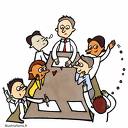 L’animation réussit provoque…
Le goût de s’impliquer
L’esprit de camaraderie, 
Une assiduité accrue
La diffusion des connaissances 
sur…
Les membres, lien d'amitié renforci
Le club
Le Lionisme en général
Qualités d’un animateur
Facilité d’expression
Imaginatif
Esprit présent 
Jovial
Observateur
Tact en tout
Modérateur
Diversifié
Les 5 genres d’animation pour un bon 100%
1- Le formateur & informateur

2- Le raconte-art

3- Le détective & délateur

4- Le chasseur & piégeur

5- L’amuseur
1- Le formateur & informateur
Partie sérieuse et ou culturelle
Info Lionisme
Revues, bottins, communiqués
Activités, congrès, rendez vous




Info sur promotion d’un membre
Mariage, accouchement, mérites
Info actualité générale
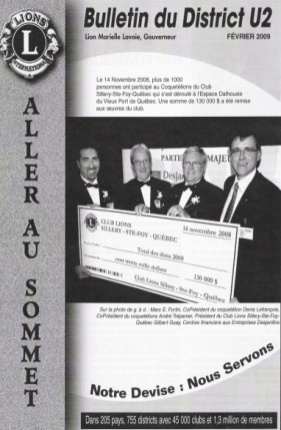 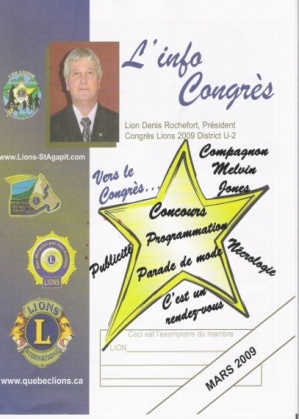 2- Le raconte-art
Partie Humoristique
Récit divers
 Histoires, blagues, devinettes
Attention!!!!!!!
L’animateur ne doit jamais être le« one man show»
3- Le détective & délateur
Humour et intrigue
Observer les oublis
Veste, insigne, bouton, poignée de main

Soutirer les délations de faits cocasses
Conjoint(e)
En voiture, au dépanneur,
Au travail, à la maison…PARTOUT!


Attention!!!!!
Soyez à l’écoute de chacun et prenez des notes.
Assurez vous de piéger chaque personne durant la saison. (au moins une fois)
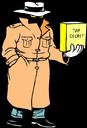 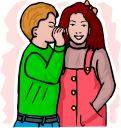 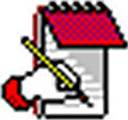 4- Le chasseur & piégeur
Humour, intrigue & stratégie
Provoquer les situations cocasses
Lion fantôme délateur qui provoque les frasques
Tendant à faire sauter la poignée de main
Tendant à faire doubler le dessert ou la soupe
Tendant à faire disparaître valise, ustensiles, etc.
Message trompeur au téléphone
Tenue sport pour tous, veston et cravate pour un…
Souper thématique lunettes, sauf pour quelques uns.
ETC .
5- L’amuseur
Jeux, quiz, concours, test

Par écrit, dessin, vocal, physique, danse, 
   audio, visuel, à l’aveugle, musical…
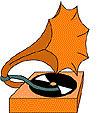 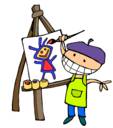 Le temps et l’argent
Argent recueilli:
Versés dans le compte
	administration.
Montant des amendes
 abordable. ( C.A.) (2$ max)
Possibilité d’orienter cet
       argent vers des projets 
        spéciaux.(congrès)

Se référer aux buts 1er:
        la camaraderie et non
      	  pas à un objectif 
            budgétaire.
Durée d’animation
Rarement plus de
   15 minutes
Selon l’assemblée…
   différent si 15 ou 35
   personnes.
À vous de bien percevoir
votre audience. Un bon 30
min. dynamique peut être
très rassembleur. Mais…
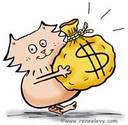 ??? Qui paye, qui paye pas???
Très recommandé
Tout les membres
De votre club
D’un autre club

Selon politiques de votre conseil d’administration
Non recommandé
Conférenciers
Invités
Les non membres
Officiers du cabinet
Le président
Membres table d’honneur
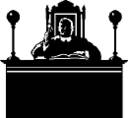 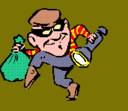 Moyens pour contournés
Demander la permission à l’assemblée pour amender les 
personnes précitées, en début d’animation.

Celui qui accompagne, celui qui a invité ou le parrain pourrait écoper de la partie monétaire.
Préparation de l’animation
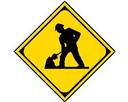 Physique
Arrivez tôt, accueil
Prédisposer la salle
(décors, cachette sous une chaise)
Être à l’écoute et
	observateur
Créer des liens avec les délateurs. 

Demander aux premiers arrivés …Lion fantôme et si…
 (respect des délations)
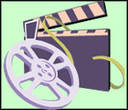 Psychologique
Le rôle en tête

Pré-visualiser le déroulement

Rayonner le dynamisme
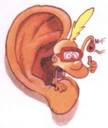 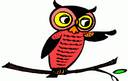 « Attention, attention»
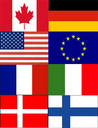 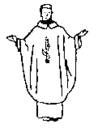 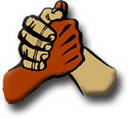 Évitez de parler… 
Politique, religion, race.
Évitez d’être prévisible.
Évitez de s’acharner sur les mêmes personnes. Commencer par le premier arrivé…
Évitez les faits nuisant aux réputations.
Évitez d’être vulgaire.
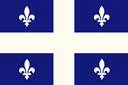 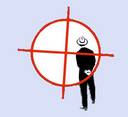 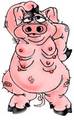 « La touche finale»
Personnalisez votre animation
Éphémérides (date pour date)
Actualité
Le passé Lionisme
La pensée du jour
Réflexion

Une revue de l’année
Selon les notes prises sur
  chaque animation de l’année.

!!!!!Soyez simple et original!!!!!!
Annexe 1
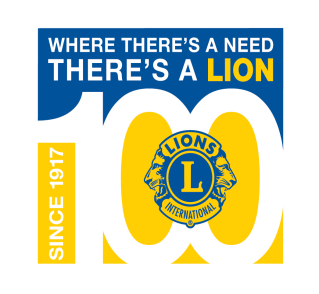 Sites web pour vous aider
1- Si on vous demande d’animer une soirée ou un party pour
       votre club. Vous tapez dans GOOLE.
                             www.jabo-net.com/party.html
		   chezdophy.com/jeux.htm
		   icaso.org
		   www.chezmaya.com/proverbes.htm
		   www.chezmaya.com/c_bulles.html

2- Les devinettes: www.unedevinette.com/devinette-droles.html

3- Les énigmes:  www.une-enigme.com
4- Les proverbes:  www.unproverbe.com/proverbes-francais.html5- Les blagues: www.une-blague.com6- Les charades: www.unecharade.com7- Les anagramme: www.uneanagramme.com8- Les charades: www.unecharade.com9- Les blagues: www.blablagues.net/blagues_les_plus_nulles.html10- Jeux de mots: www.lessignets.com/signetsdiane/index.php?page=titulaires&categori=2111- C’est arrivé un:  www.planete.qc.ca/brisson/12- Compléter des mots: www.professeurphifix.net/lecture/23_completer_mot_theme.pdf
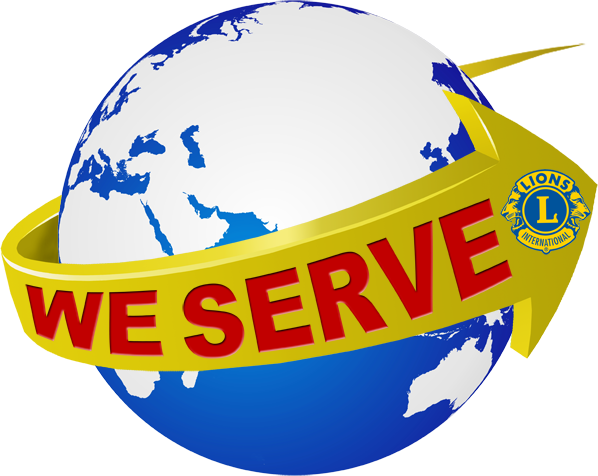 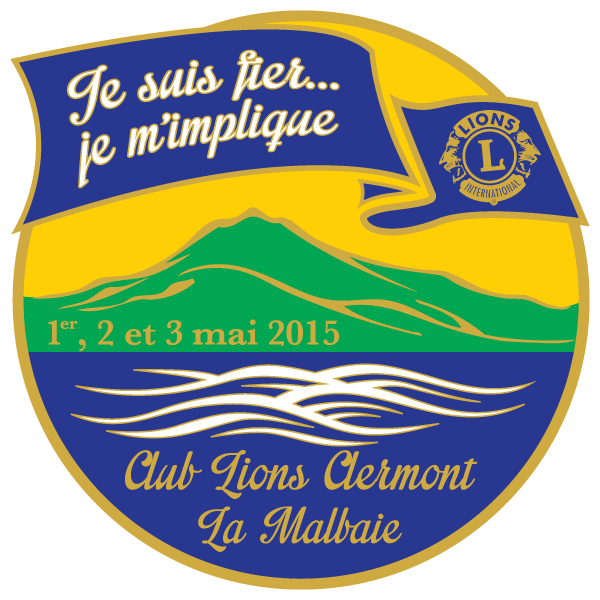 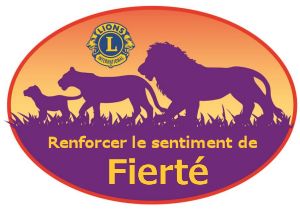 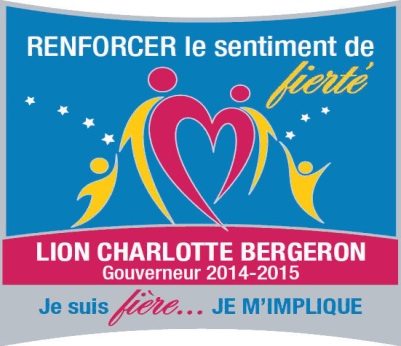 Bonne année de Lionisme
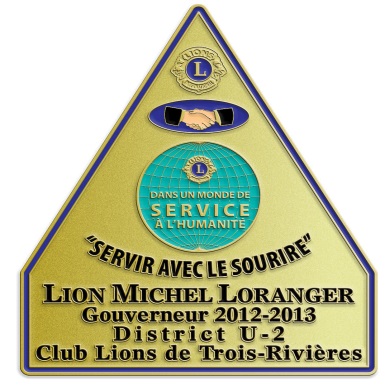 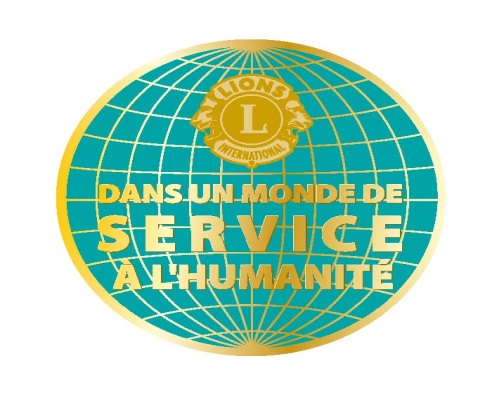 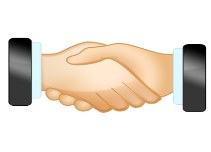 Présentation version 1: Lion  Paul Demers 2009
	          version 2: Lion  Michel Loranger 2015